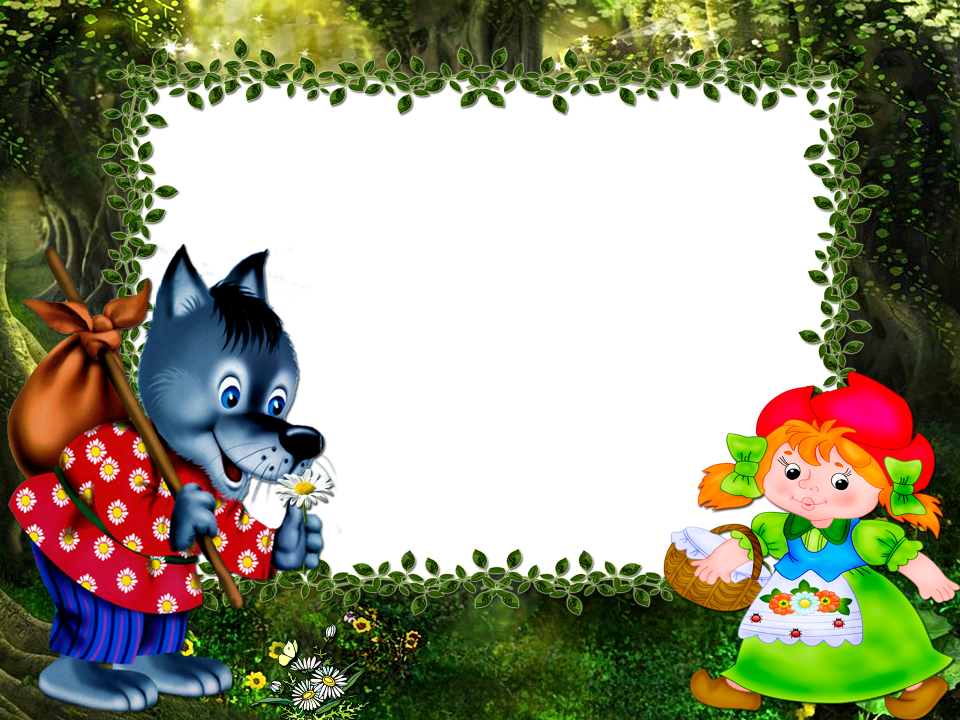 Что за прелесть эти
    сказки
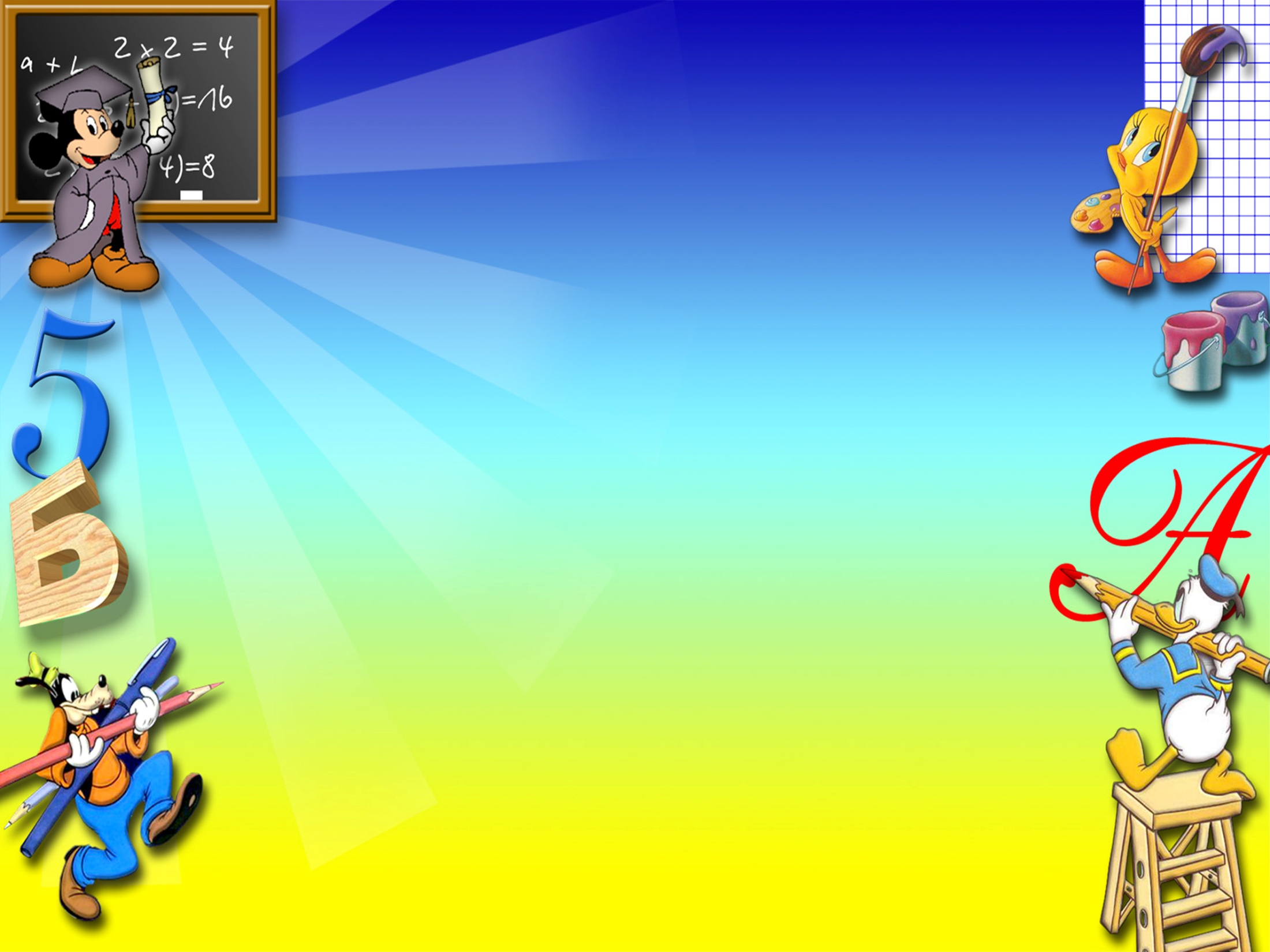 персонажи сказок
угадай сказку
Перед волком он дрожал,
От медведя убежал, 
А лисице на зубок
Всё ж попался …
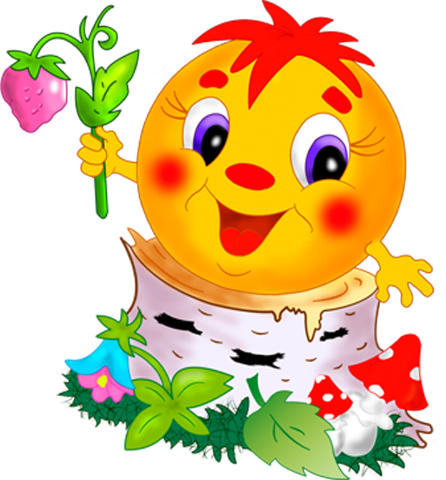 Враг людей
И враг зверей
Злой разбойник …
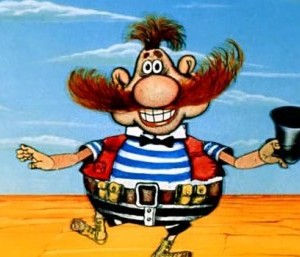 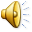 Всех на свете он добрей, 
Лечит он больных зверей.
А однажды бегемота 
Вынимал он из болота.
Добротою знаменит,
Это доктор …
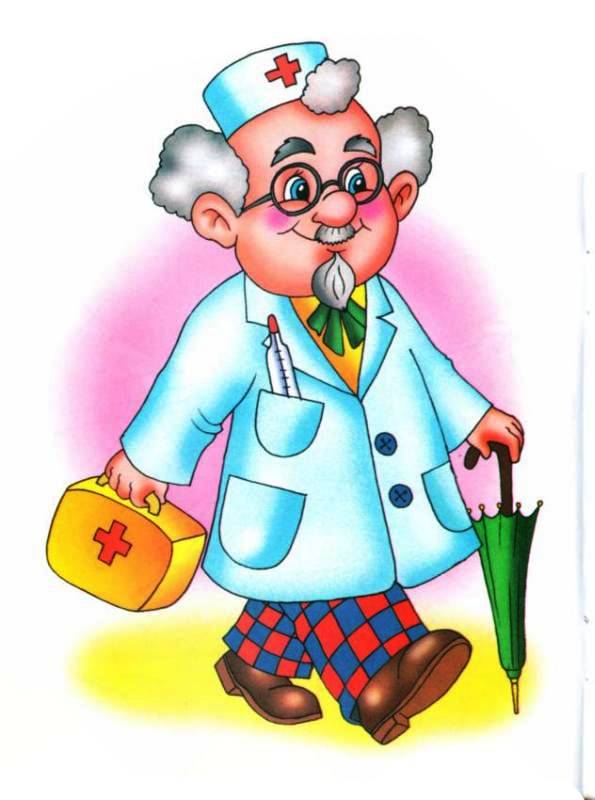 У отца был мальчик странный, 
Необычный – деревянный,
Но любил папаша сына.
Что за странный 
Человечек деревянный,
На земле и под водой 
Ищет ключик золотой.
Всюду нос суёт он длинный,
Кто же это?...
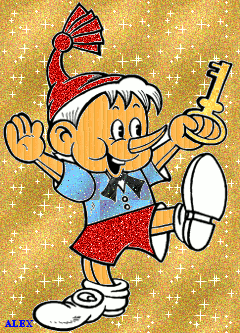 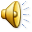 Его хозяин – мальчик Робин,
Его приятель – Пятачок.
Он раз был облаку подобен;
Он прост, но он не дурачок.
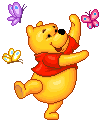 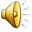 Красна девица грустна,
Ей не нравится весна,
Ей на солнце тяжко!
Слёзы льёт бедняжка!
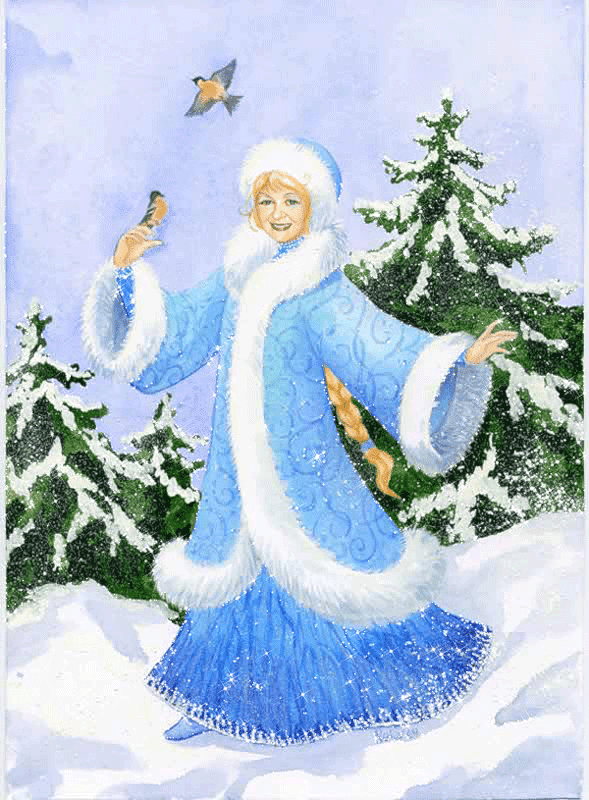 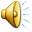 Скорей бы приблизился вечер
И час долгожданный настал,
Чтоб мне в золочёной карете
Поехать на сказочный бал.
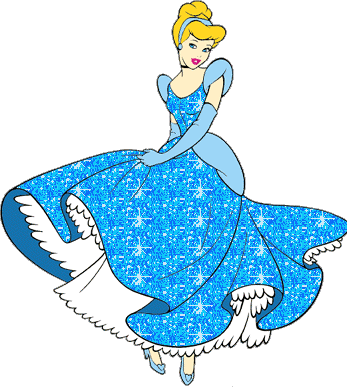 Он не лев, не слон, не птица,
Не тигрёнок, не синица,
Не котёнок, не щенок,
Не волчонок, не сурок.
Но заснята для кино
И известна всем давно
Эта милая мордашка, 
А зовётся …
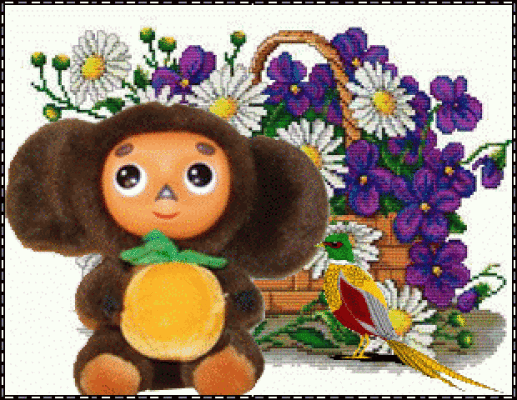 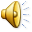 Летает, а не птицаМужчина хоть куда.
И сладким поделиться
Должны вы с ним всегда.
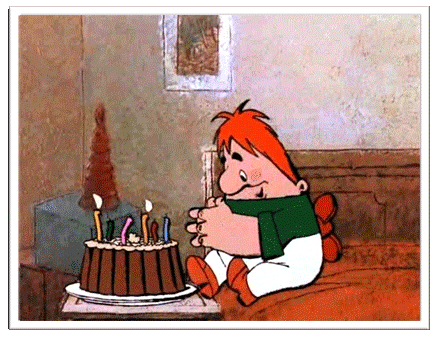 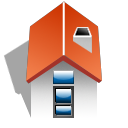 Отворили дверь козлята
 И … пропали все куда –то!
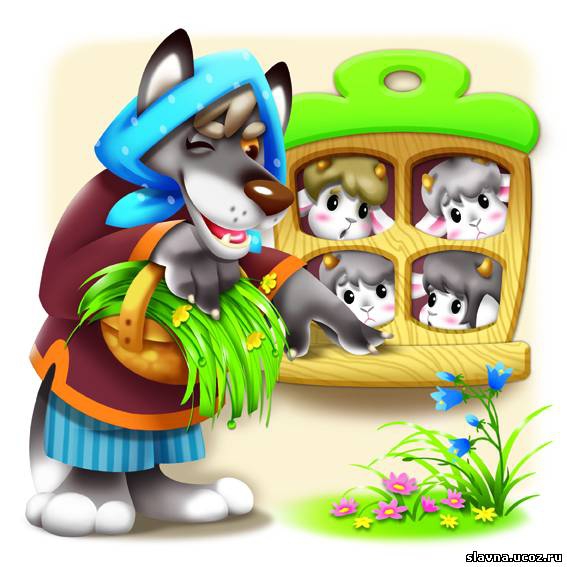 Волк 
и 
семеро 
козлят
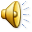 Вымолвил словечко –покатилась печка.
Прямо из деревни к царю да царевне.
И за что, не знаю, повезло лентяю.
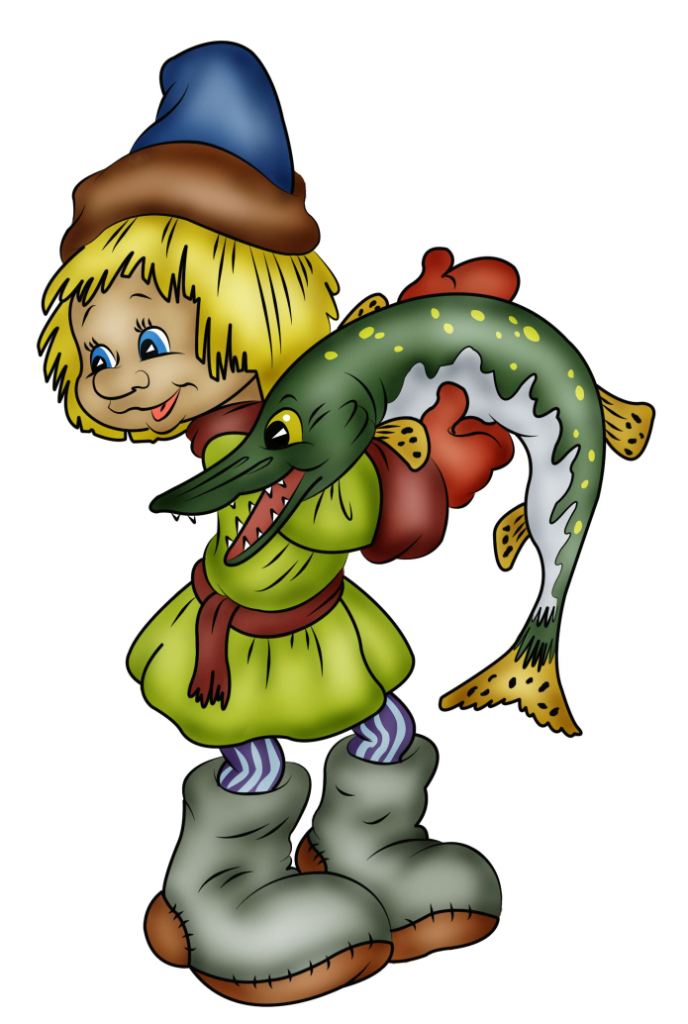 По щучьему
веленью…
Колотил да колотил по тарелке носом- 
Ничего не проглотил
И остался с носом…
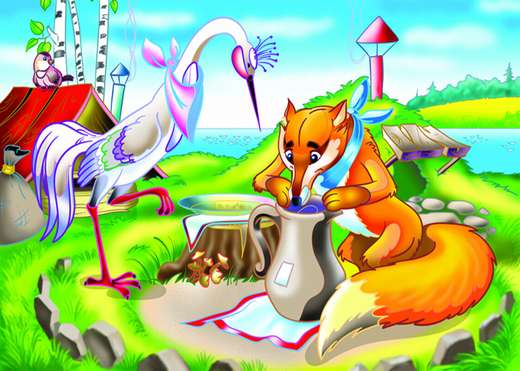 Лиса
и
журавль
Нет ни речки, ни пруда.
Где воды напиться?
Очень вкусная вода
В ямке от копытца!
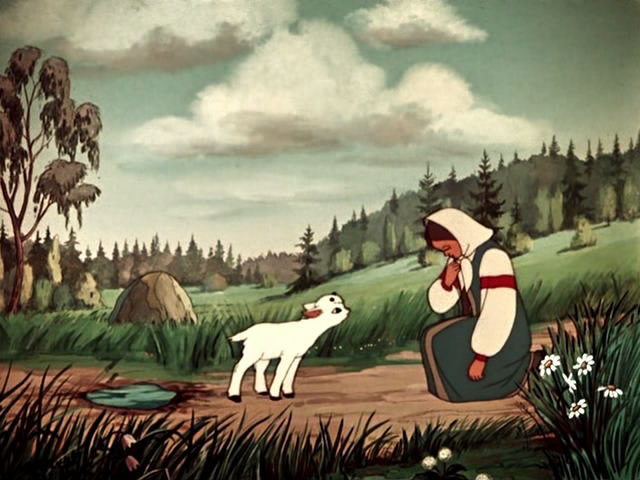 Сестрица
Алёнушка
и
братец 
Иванушка
Мышка дом себе нашла,
Мышка добрая была:
В доме том в конце концов
Стало множество жильцов.
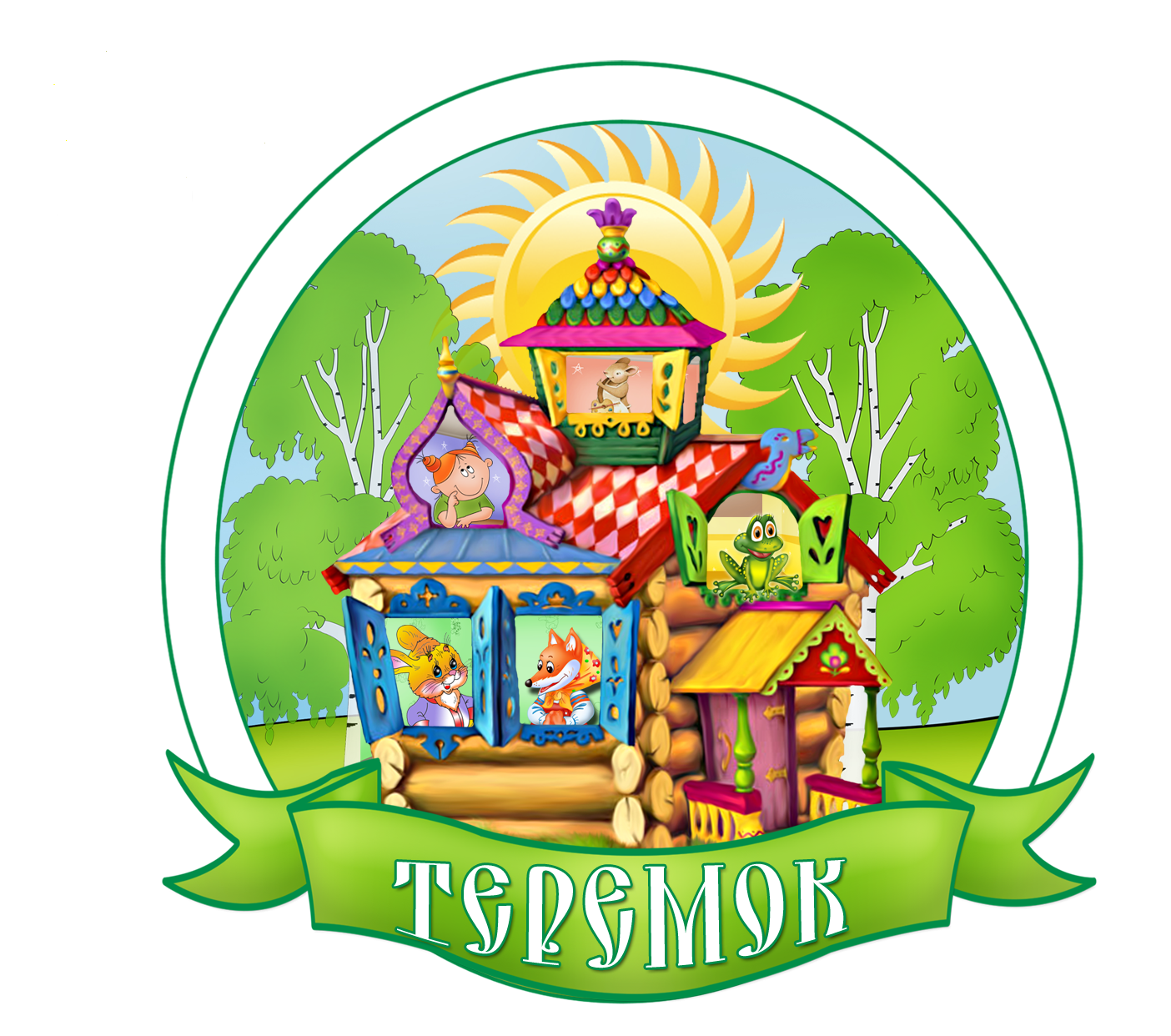 Кто работать не хотел, 
А играл и песни пел?
К братцу третьему потом 
Прибежали в новый дом.
От волка хитрого спаслись,
Но долго хвостики тряслись.
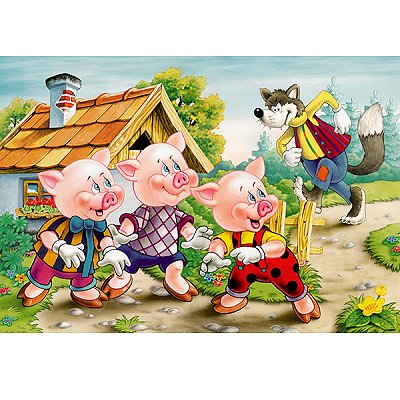 Три
 поросёнка
А дорога – далека,
А корзинка – нелегка,
Сесть бы на пенёк,
Съесть бы пирожок…
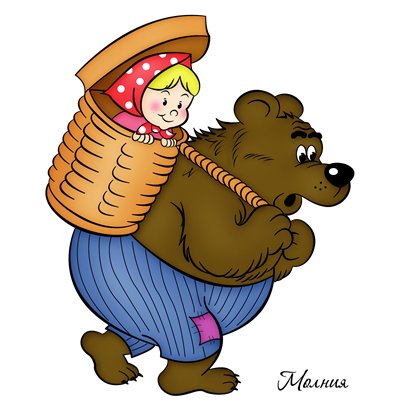 Маша
и
медведь
А огонь всё выше, выше,
Вылезает из – под крыши,
Озирается кругом, 
Машет красным рукавом.
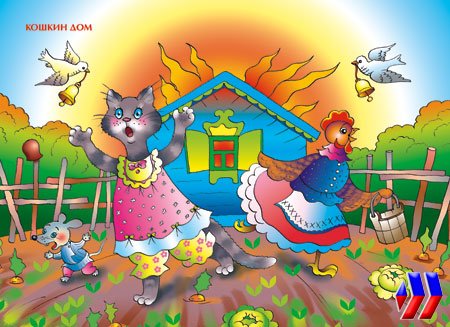 Кошкин
дом
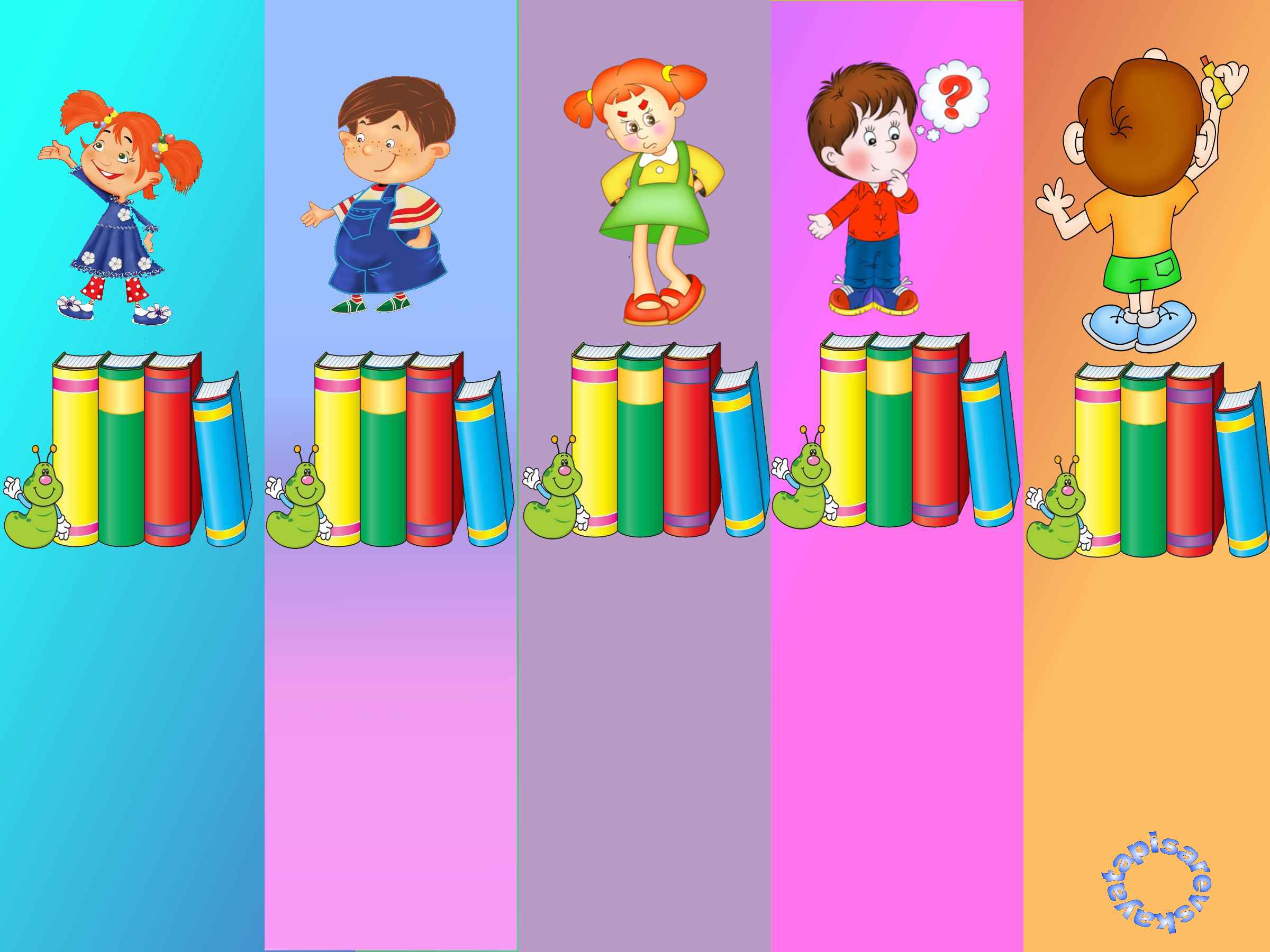 Молодцы!
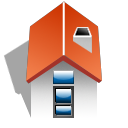 Литература:
1. Волина В.В. Учимся играя. – М.: Новая школа, 1994.
2. Максимова  Т. Н. Интеллектуальный марафон: 1-4 классы. – М.: ВАКО, 2009.
Интернет-сайты:
 http://mdou128-kem.ucoz.ru/index/starshaja_gruppa_quot_skazka_quot/0-30
 www.toy-world.ru 
master-svinovod.com
 igroprom.ua 
malahitovaya.ru 
1love.at.ua 
slavna.ucoz.ru
http://www.mobilmusic.ru/file.php?id=636897
 www.cio.arcticsu.ru 
http://kaliningrad-city24.ru/people/hero/Бармалей.html 
blogs.mail.ru 
 http://www.mamba.ru/diary/post.phtml?hit=8&post_id=645
http://lisyonok.ucoz.ru/animashki/disney/disney8.gif[/img]
 http://preobrazenie.ucoz.ru/forum/30-2323-14
 wap.mobilmusic.ru 
 zavadskayalv.ucoz.ru 
 http://www.proshkolu.ru/user/gridina/file/731254/ 
 http://a1-soft.ru/2009/08/20/
Презентация опубликована на сайте – viki.rdf.ru